Titel der Studien
Name Vortragende/r
Generelle Empfehlungen:
Kurz halten (15 min. Vortrag für alle Paper)
Besser Bilder als Text
Text nur als Stichpunkte (möglichst nicht mehr als 4-5 pro Slide), Zitate nur falls unbedingt nötig, nie Prosa!
Hintergrund
Optional
Kurz wesentliche Hintergrundinformationen, die für das Verständnis der Studie wichtig sind
Ggf. Grafiken aus vorangegangenen Studien o.Ä. zur Erläuterung
Beispiel:
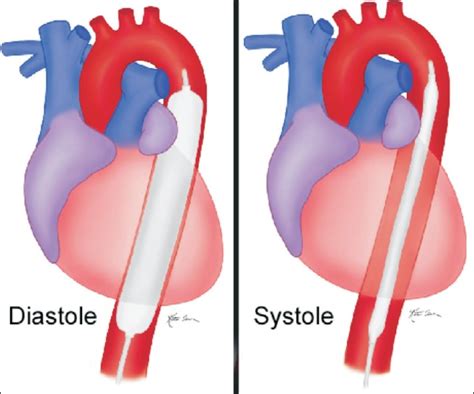 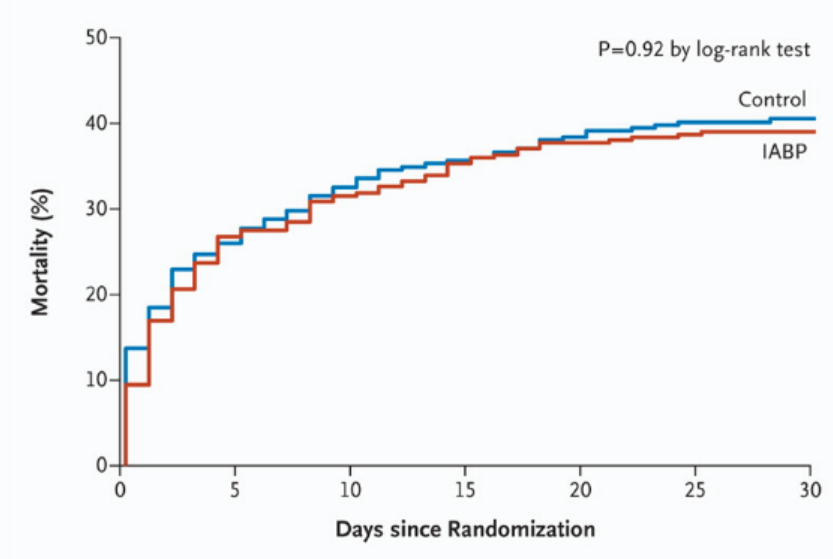 oder
Referenz nicht vergessen
Thiele H et al., NEJM 2012
Methodik
Wenige, wichtige Punkte z.B.
Art der Studie (uni-/multizentrisch, prospektiv-randomisiert kontrolliert, Fall-Kontroll-Studie, retrospektiv, etc.
Ziel/Fragestellung der Studie
Ergebnisse
Kurze Zusammenfassung der wesentlichen Ergebnisse möglichst anhand von Grafiken mit Hervorheben der wichtigen Punkte. Auf Lesbarkeit achten. 2-3 Folien. Zunächst Baseline Charakteristika (soweit anwendbar)
Beispiel:
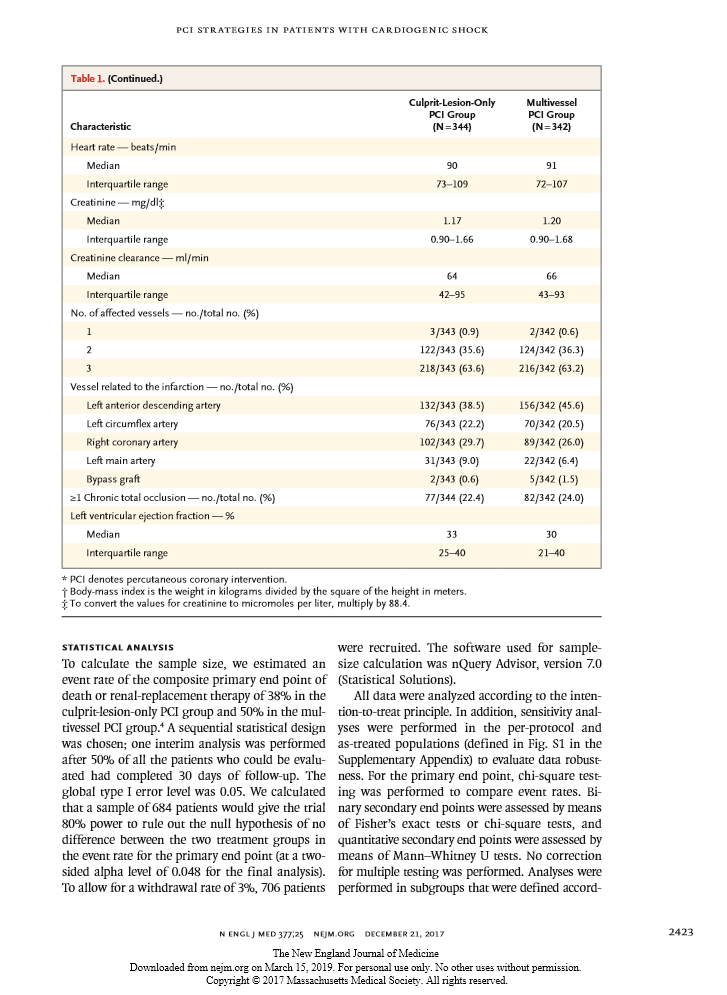 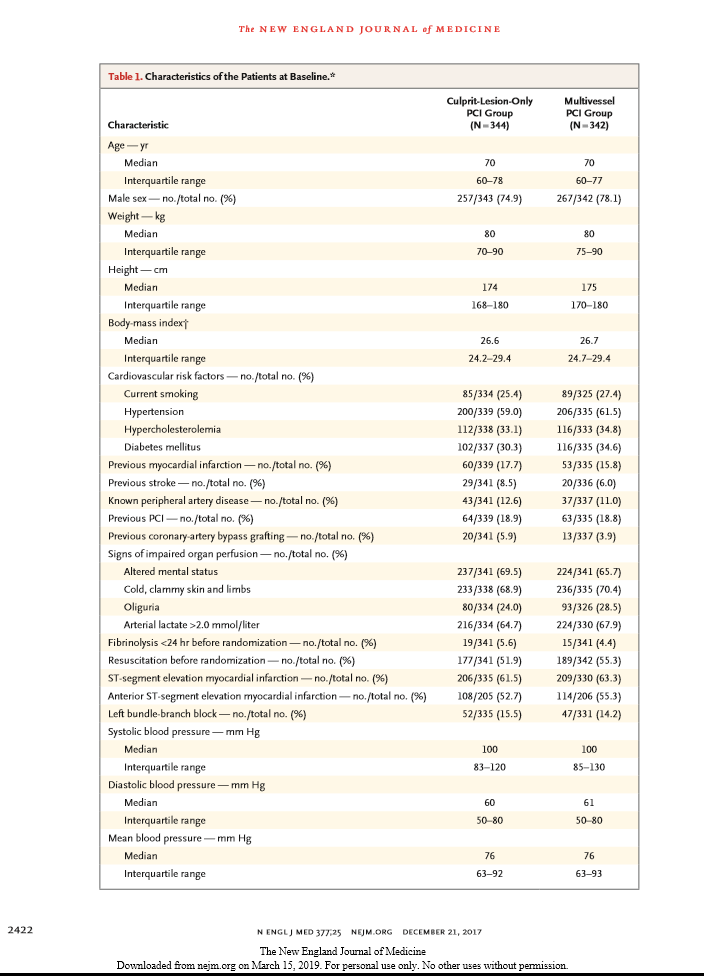 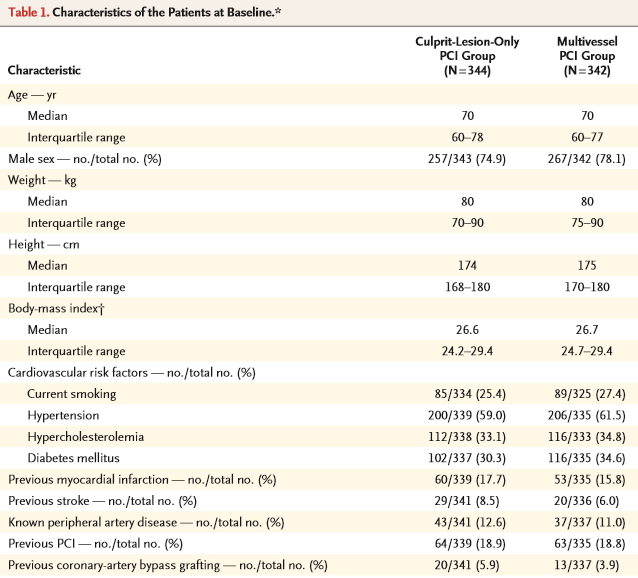 p = n.s.
Thiele H et al., NEJM 2017
Ergebnisse
Dann Ergebnisse
Beispiel:
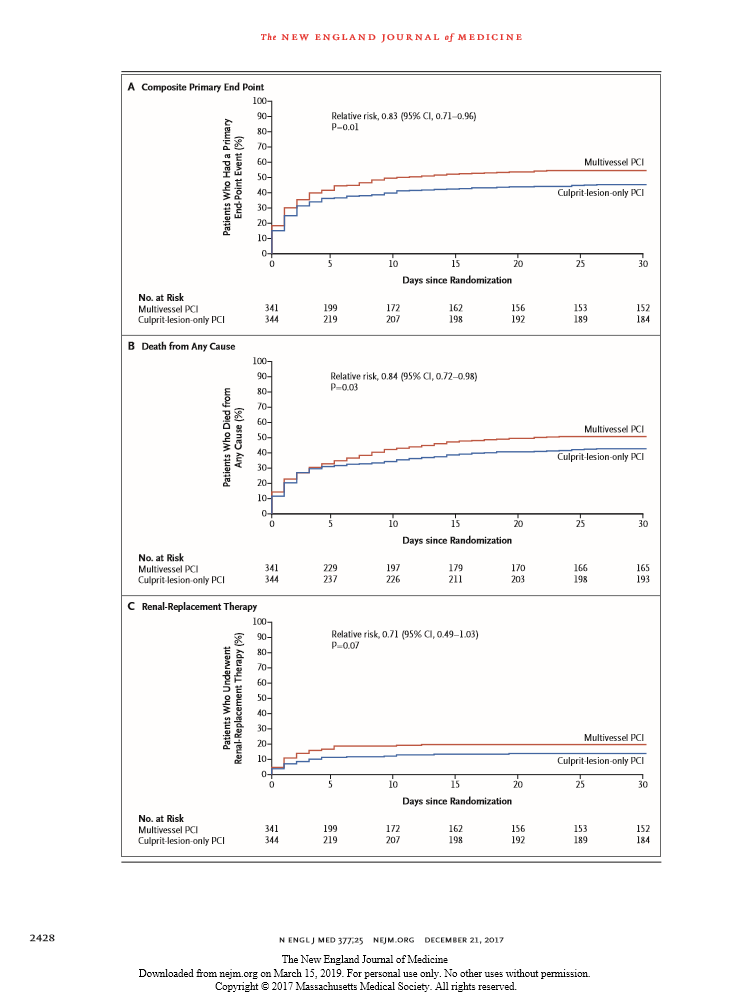 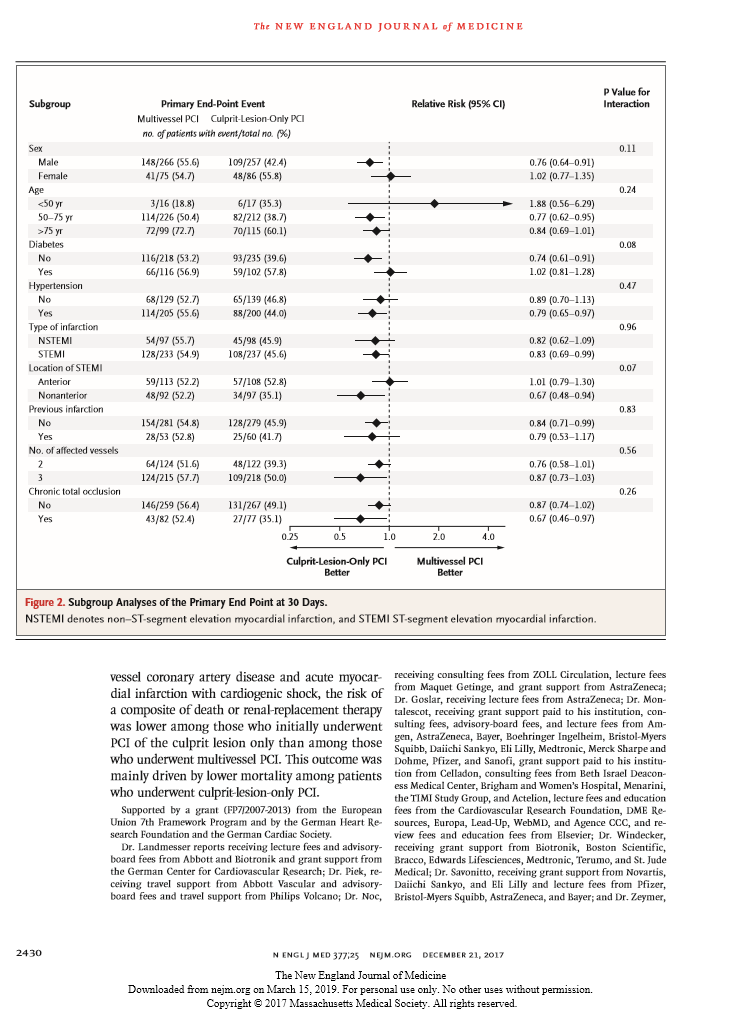 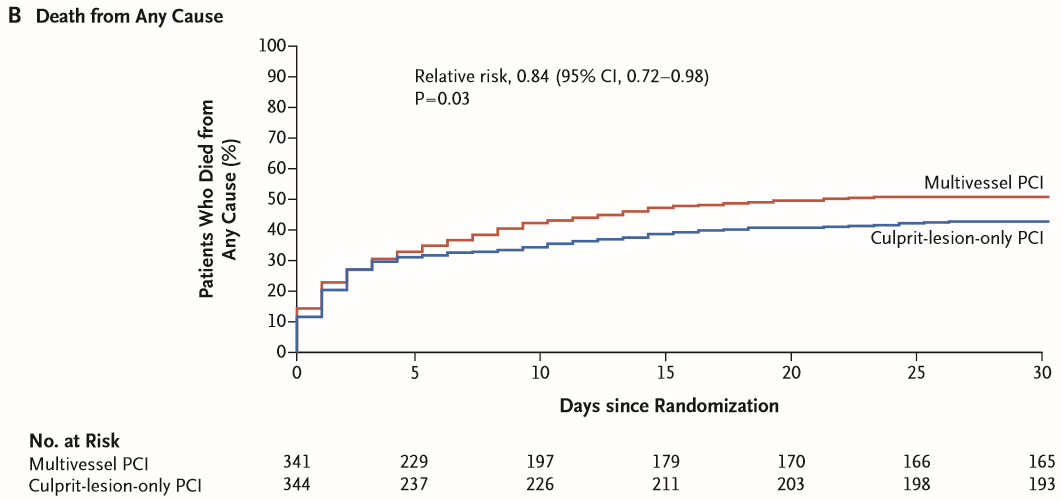 Thiele H et al., NEJM 2017
Diskussion und Limitationen
Hier wesentliche Punkte der Diskussion vorstellen
Limitationen stichpunktartig
Zusammenfassung
Optional, ggf. bei vorangegangener Folie integrieren
Kurze Zusammenfassung der Studie in 2-3 Stichpunkten